1
Asset Management
Presented by:
Barbara J. Romero, Bureau Chief
Elizabeth Chavez, Coordinator
Ernest Saavedra, Coordinator
20XX
Maintaining the desired level of service at the lowest life cycle cost to the owner.   Allows the owner decision making over the best way to spend the limited funds to achieve the highest impact of the asset.  The process should provide a means on how to operate, maintain, repair, rehabilitate and replace the asset based on facts and data collected thru your inventory review process.  ​
​
Asset Management is driven by 5 core components in order to achieve maximum useful life of the asset.  ​





* Remember you are required to maintain all assets purchased with Capital Outlay Funding
What is Asset Management?​
20XX
2
5 Core Components
20XX
Presentation title
3
Current State of the Asset
Level of Service​
20XX
5
Criticality
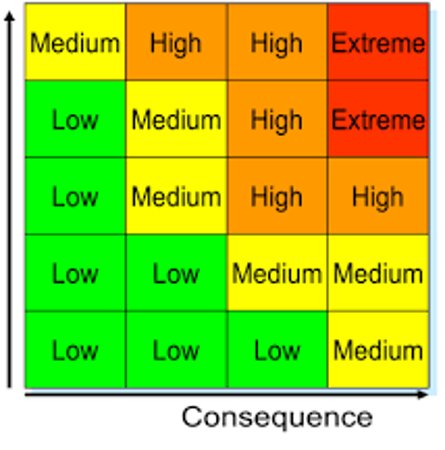 6
20XX
Life cycle Costing​
This component will assist the owners to decide on how they will operate and maintain the asset.  ​
When to continue to repair or rehabilitate or replace​
Should the owner include more operating and maintenance ​

When you choose postpone maintenance due to budget short falls it is called deferred maintenance.  That means that there could potentially be extensive long-term costs, reduction in asset efficiency, complete failure, safety or health risks, potential for citations from regulatory agencies, issues with that asset can escalate, downtime, emergency repairs that could be more costly.  ​

Did you know that deferring maintenance could compound costs at approximately 7% more per year?
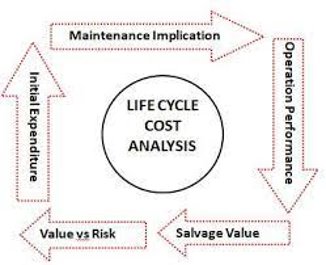 20XX
7
Funding $$$
Presentation title
20XX
8